Le croquis de mon bolide
Par: Rémi Côté
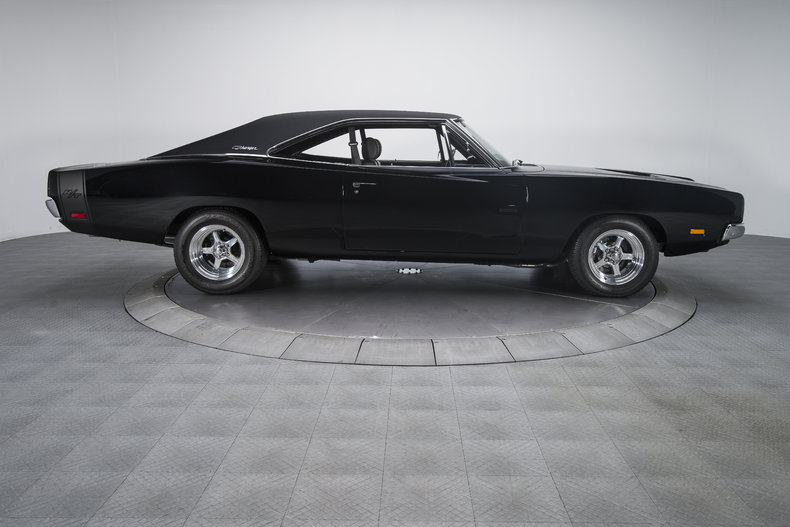 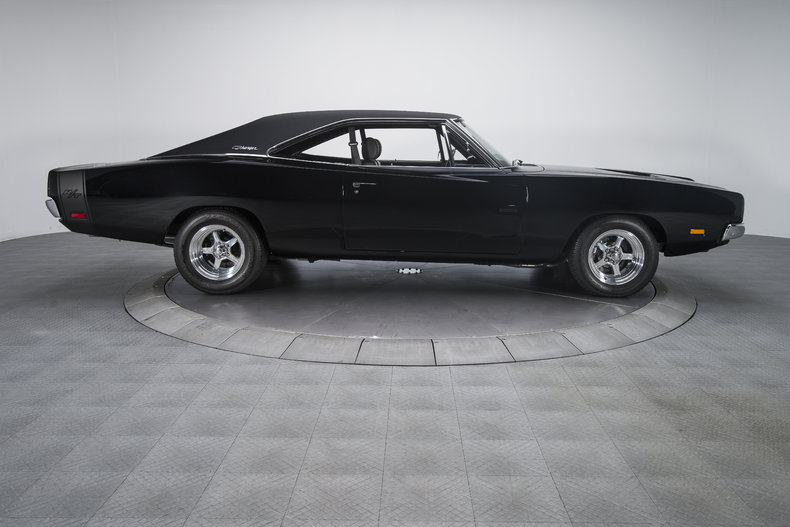